(Church Name Here)MISSION TRIP ROATAN
(Enter Date Here)
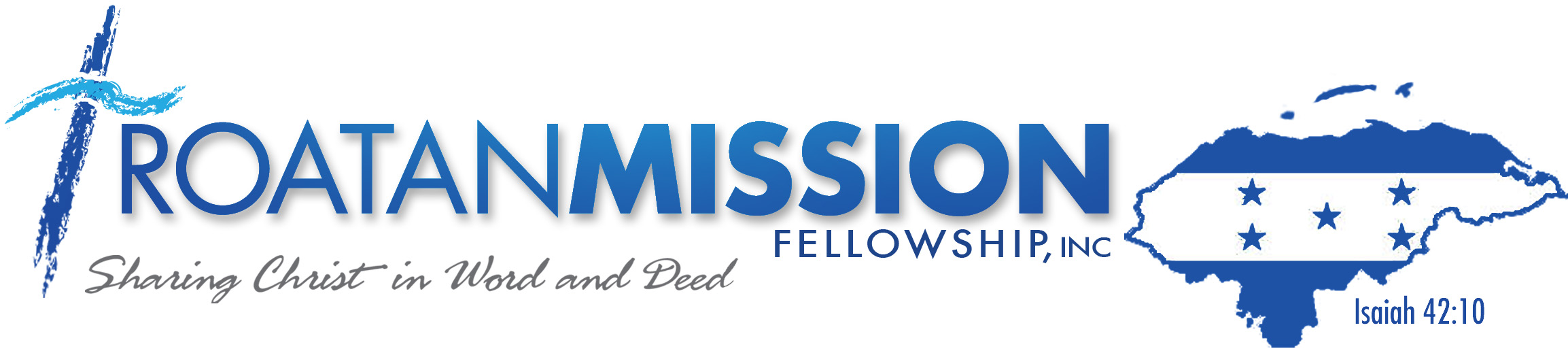 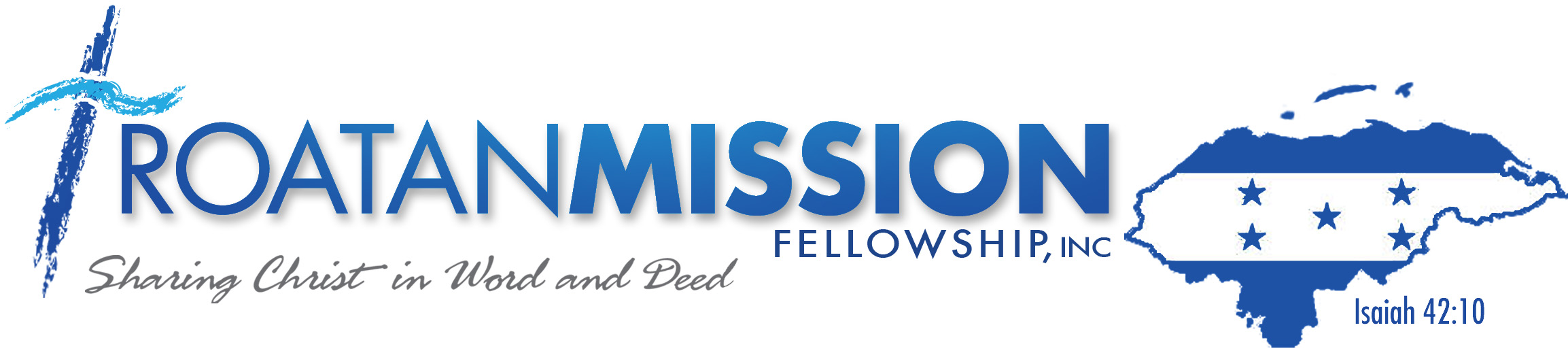 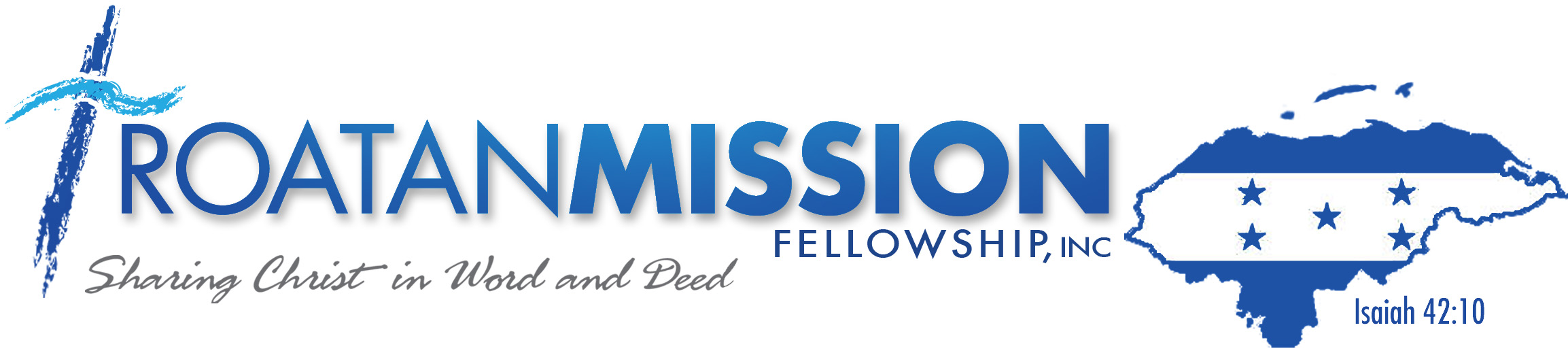 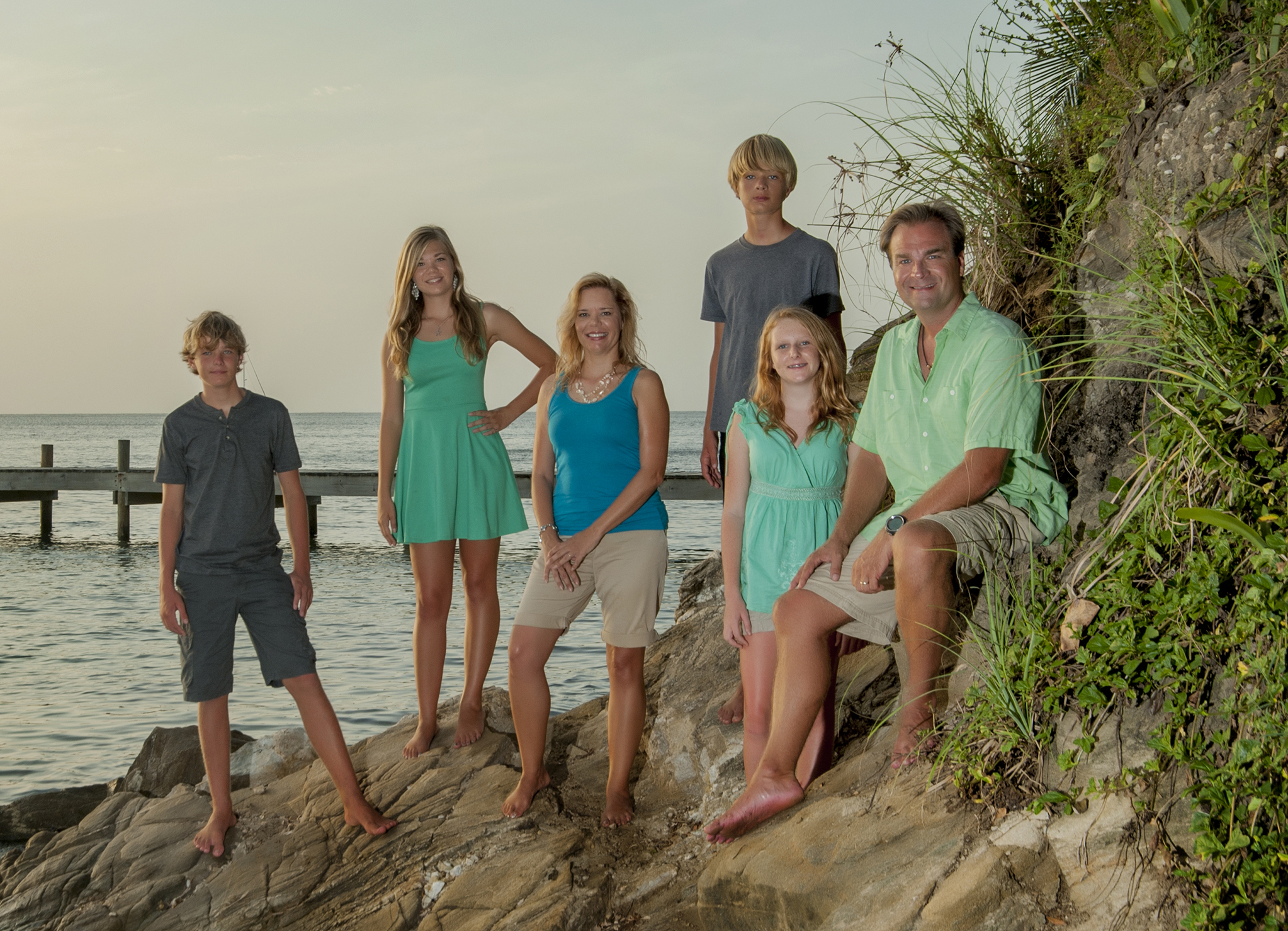 www.ROATANMISSION.com
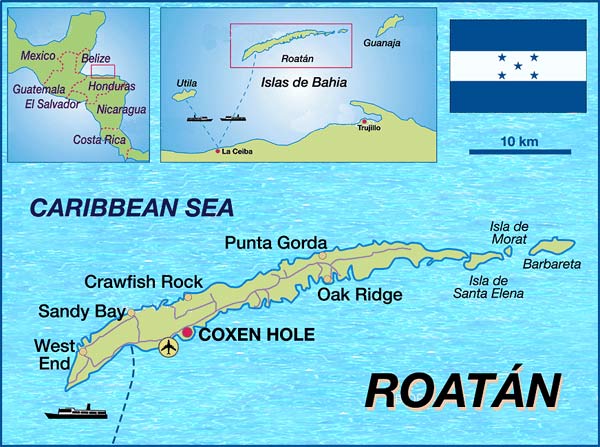 Fast Facts About Honduras
Honduras has the highest murder rate in the world. San Pedro on the mainland is most dangerous city.
Roatan is very safe to visit and minister
Second highest AIDS rate in world
Unemployment rate is 56%
The population is around 8 million (80,000 on Roatan)
Our FOCUS
Churches
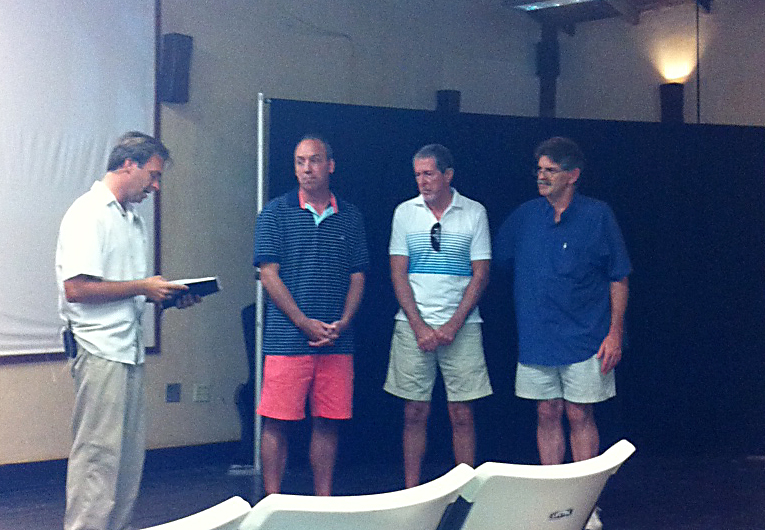 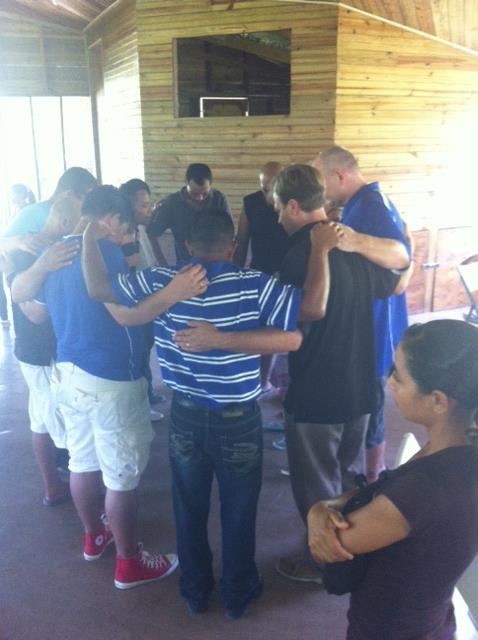 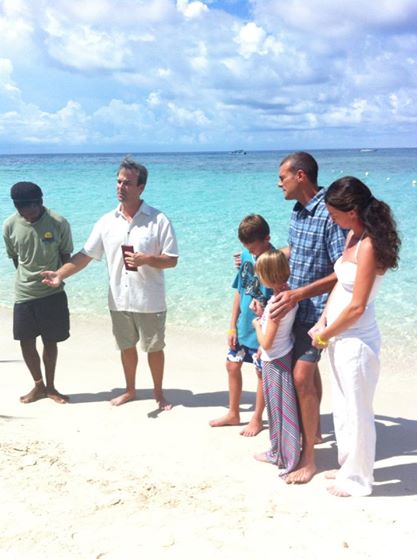 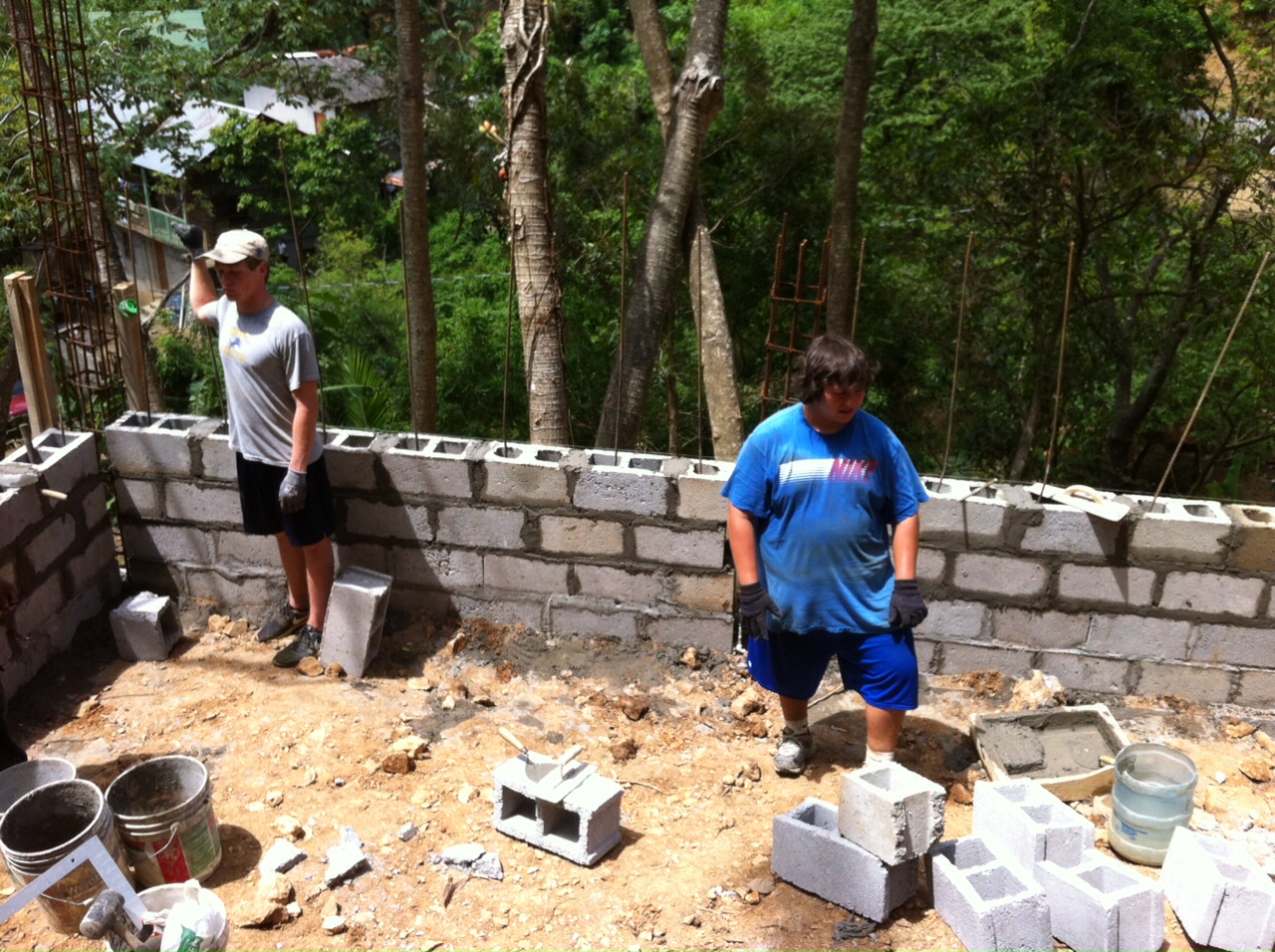 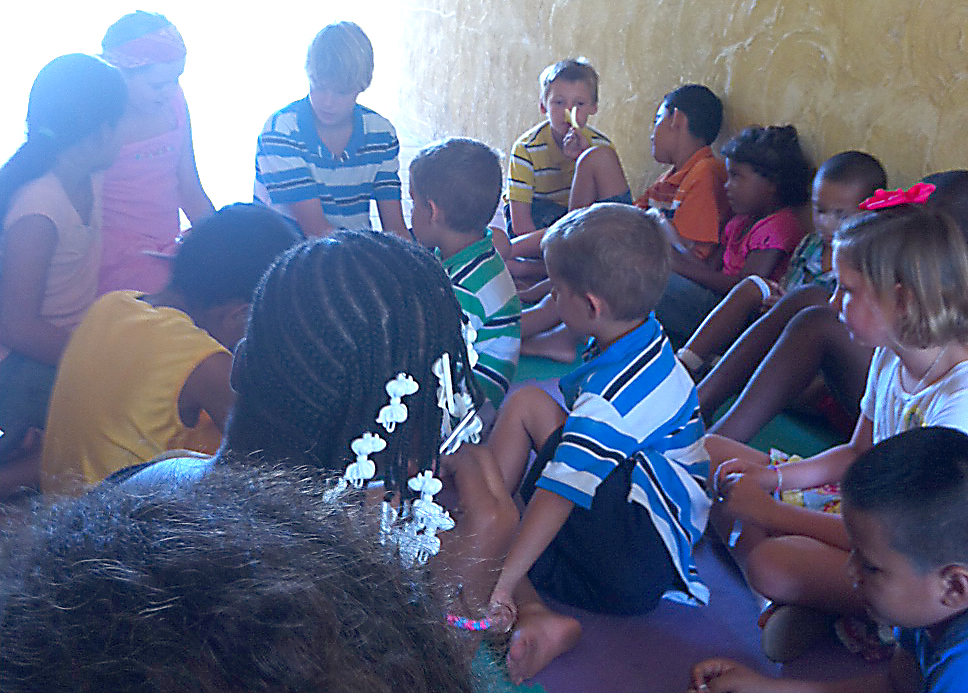 Our Ministry Opportunities
 Orphanage
Dump Ministry
Church Planting/Construction
Mentoring/Tutoring Christian School
VBS
Medical Missions
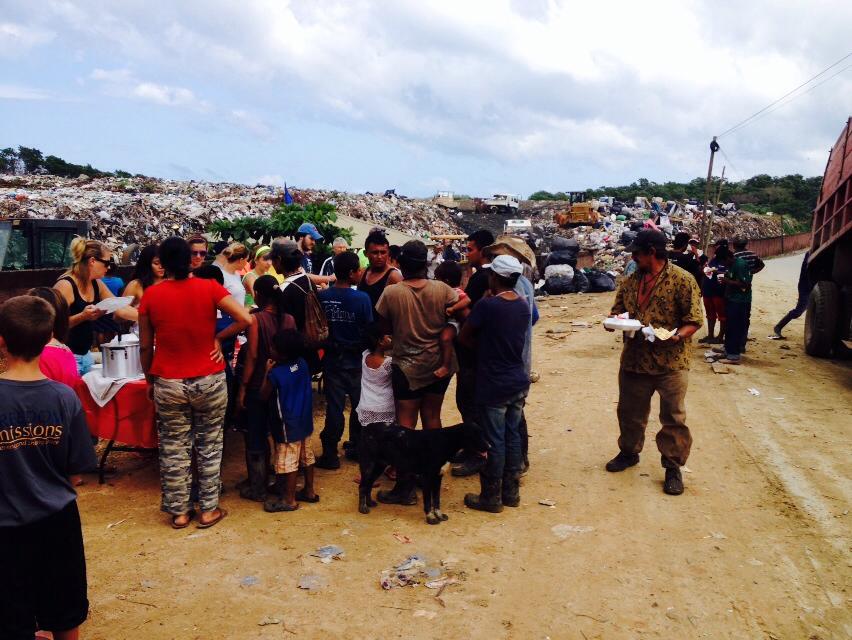 Our FOCUS
Churches

Counseling

Dump Ministry

Orphanages

Mission Teams
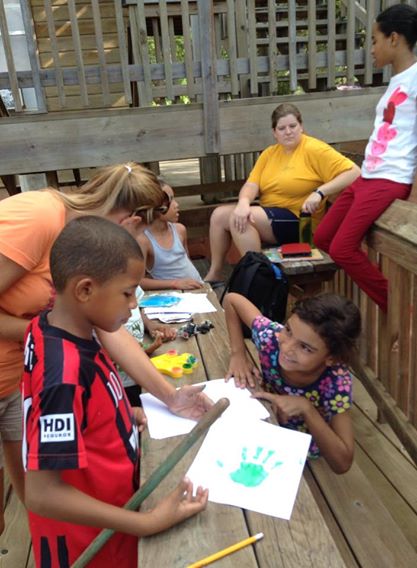 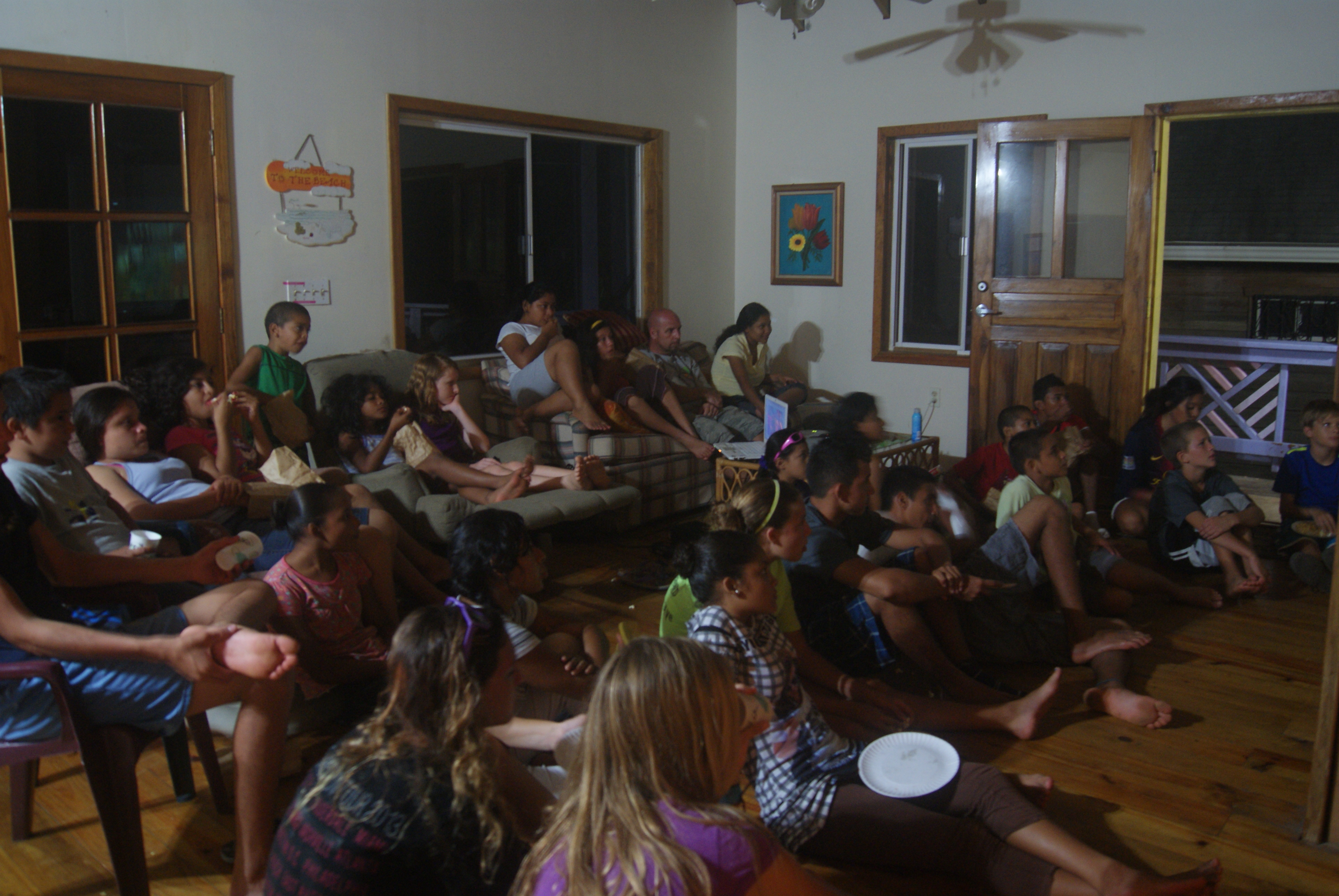 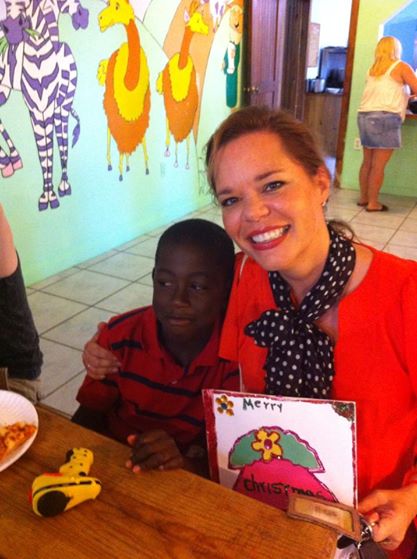 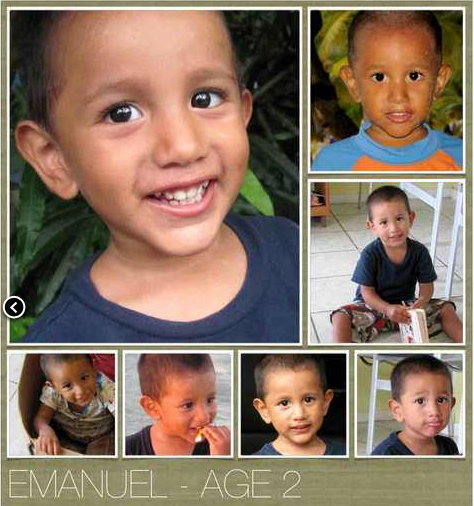 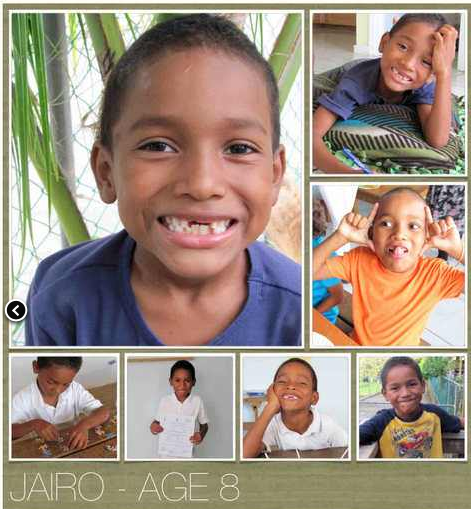 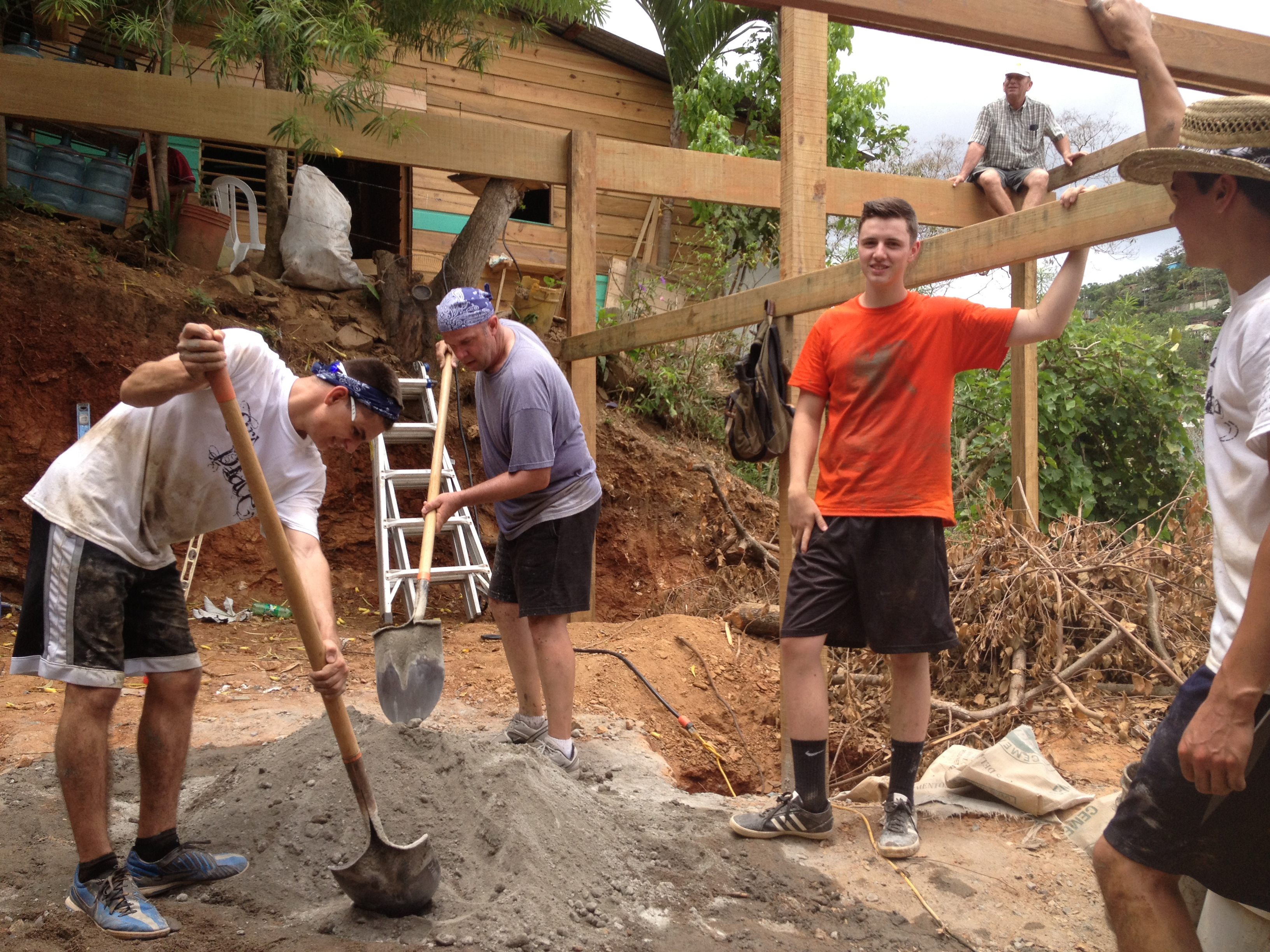 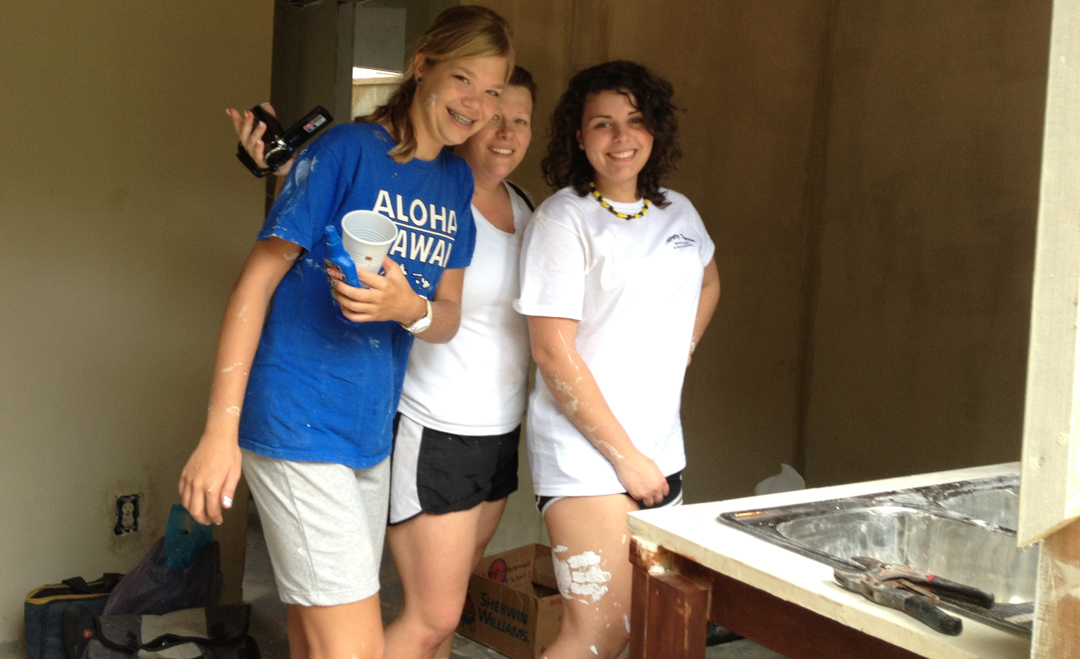 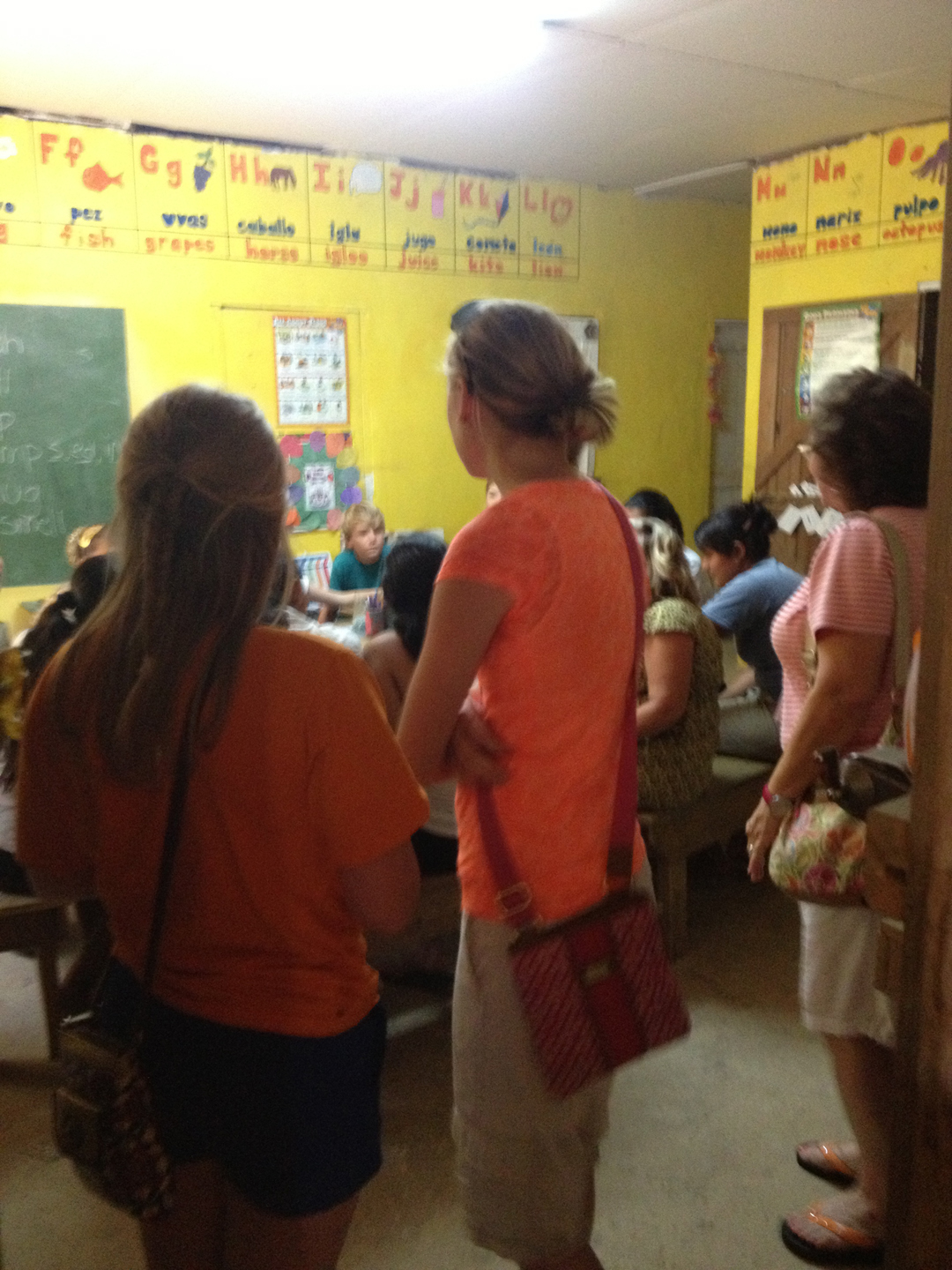 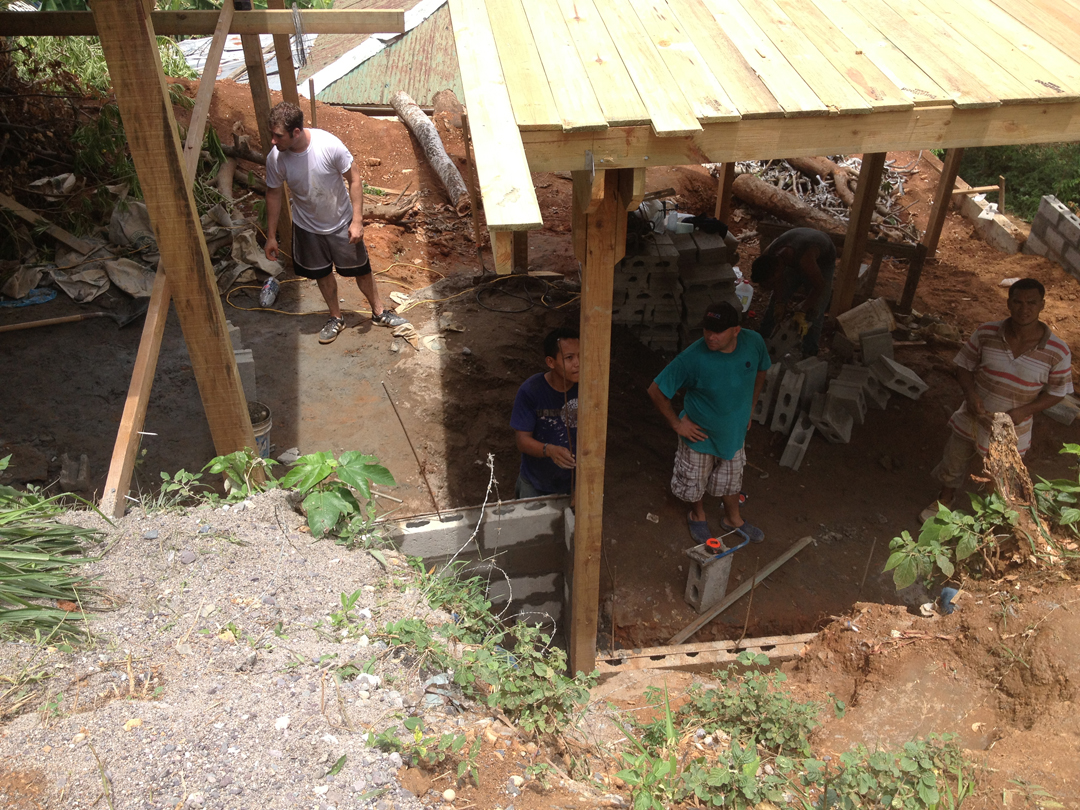 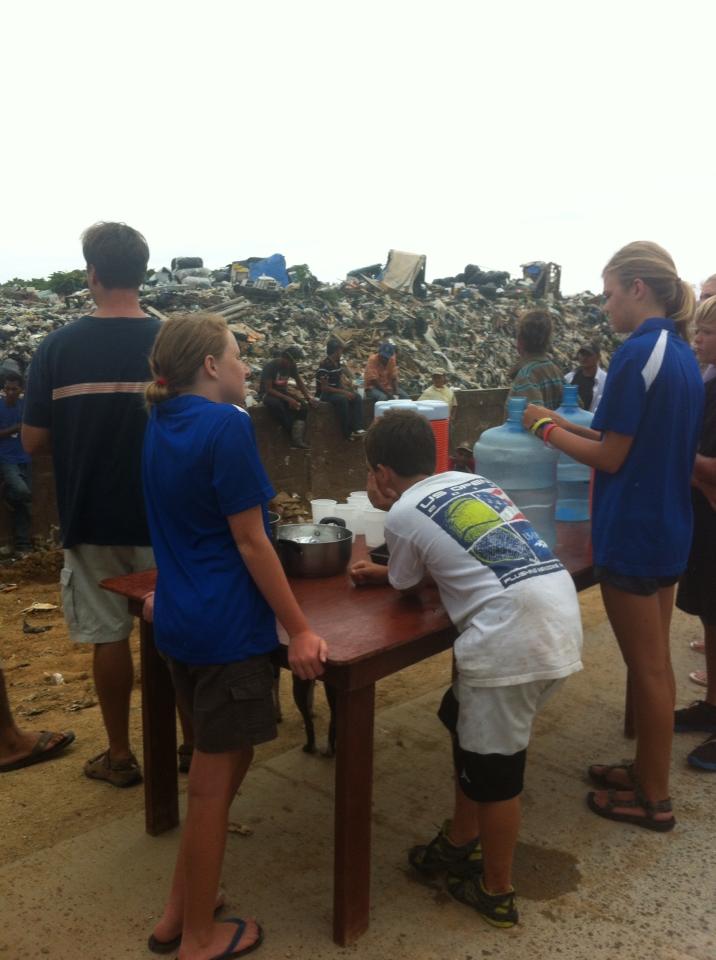 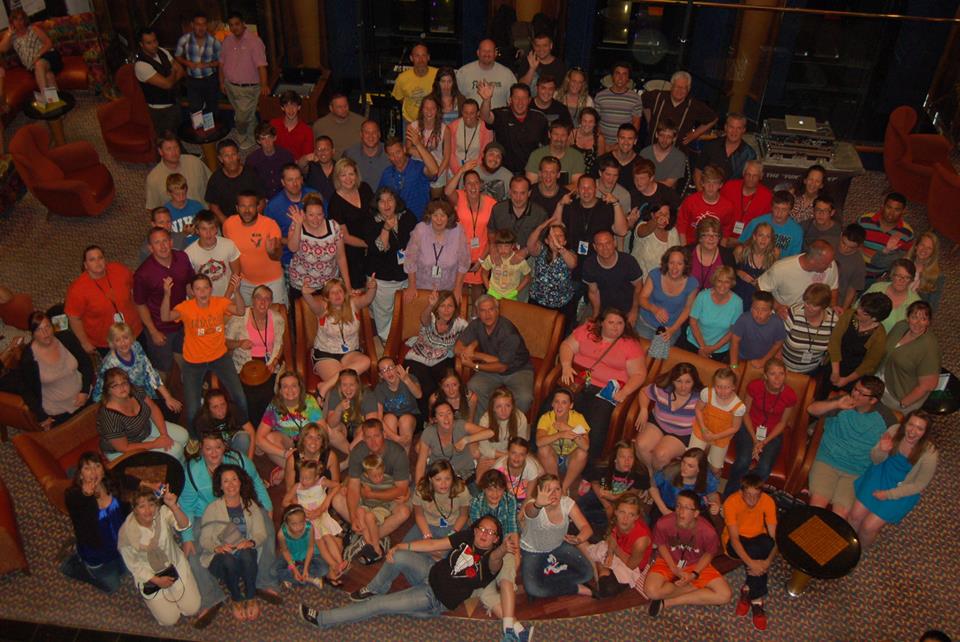 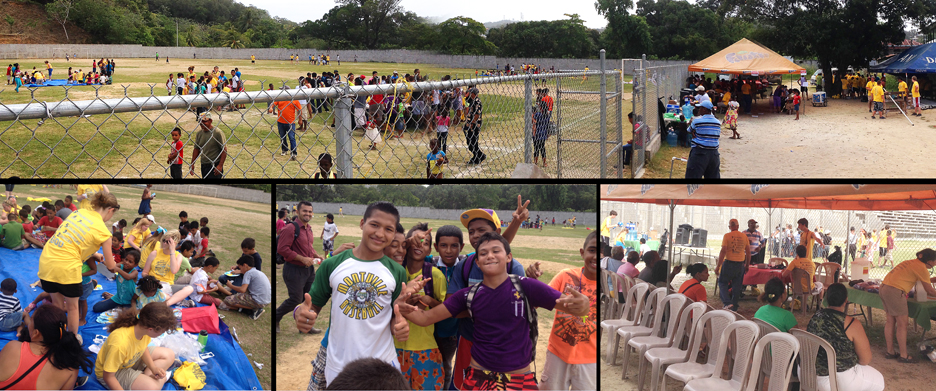 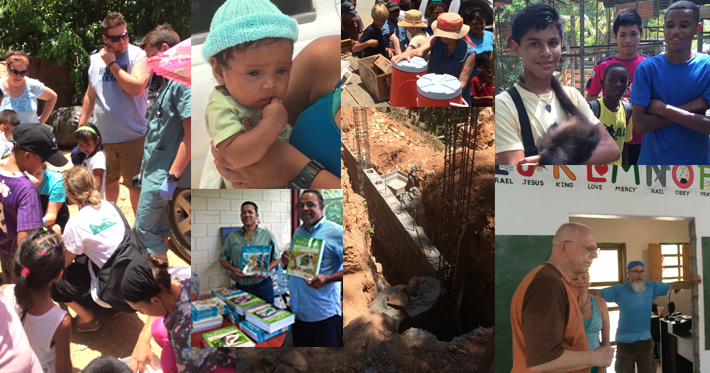 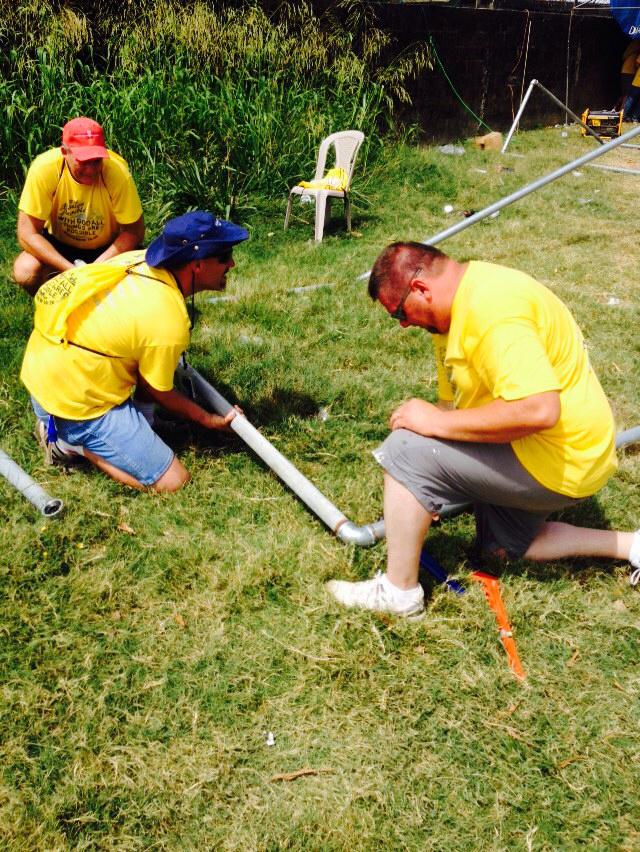 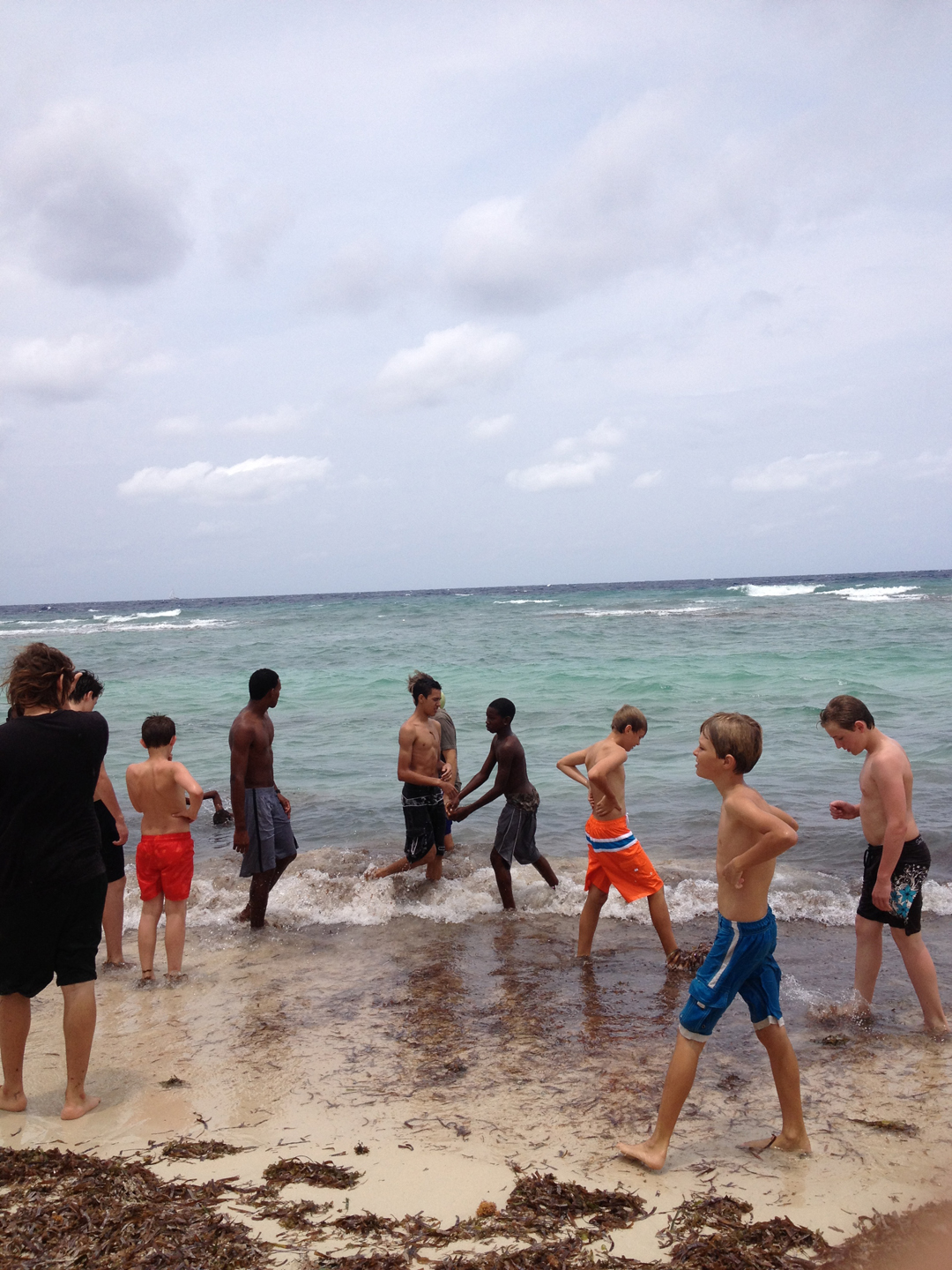 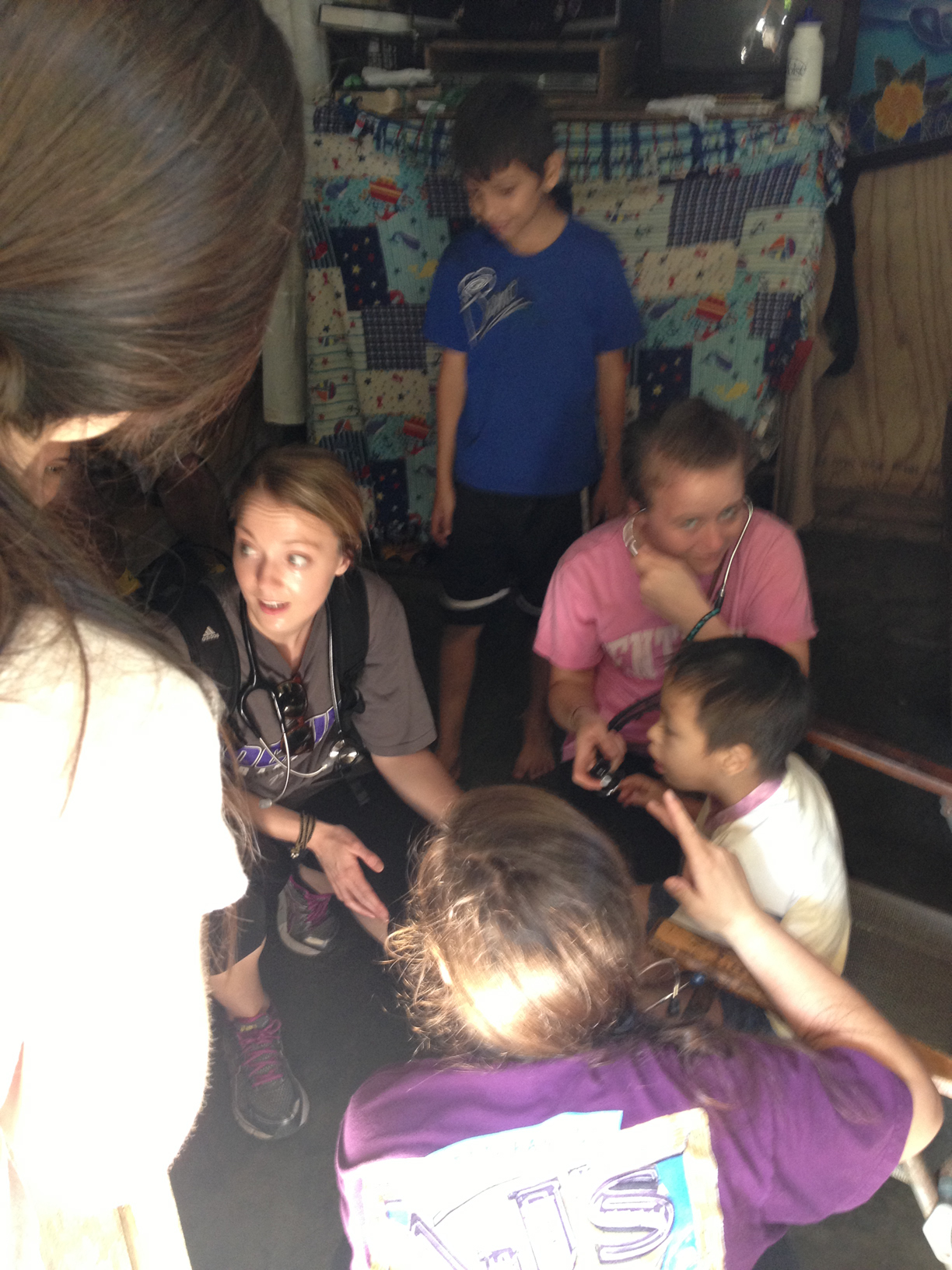 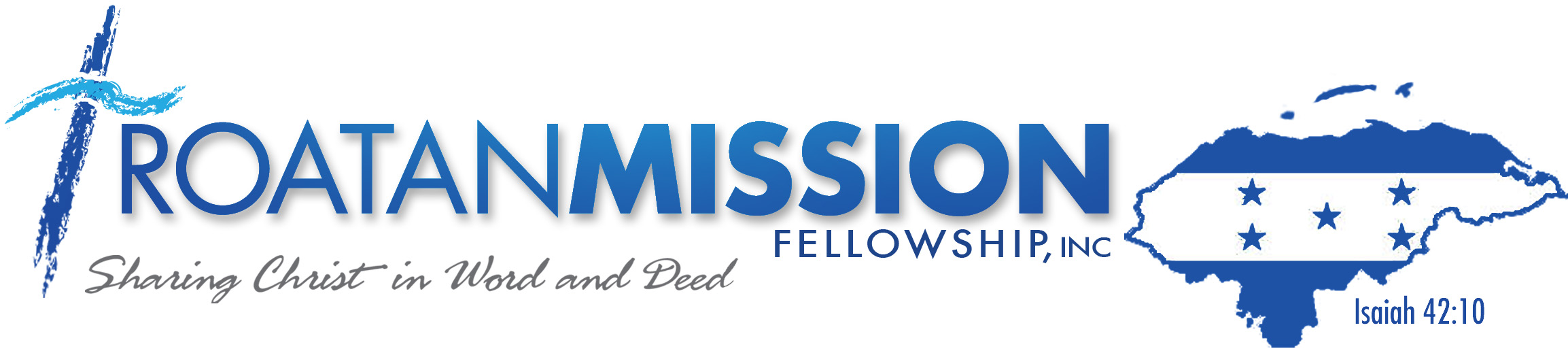 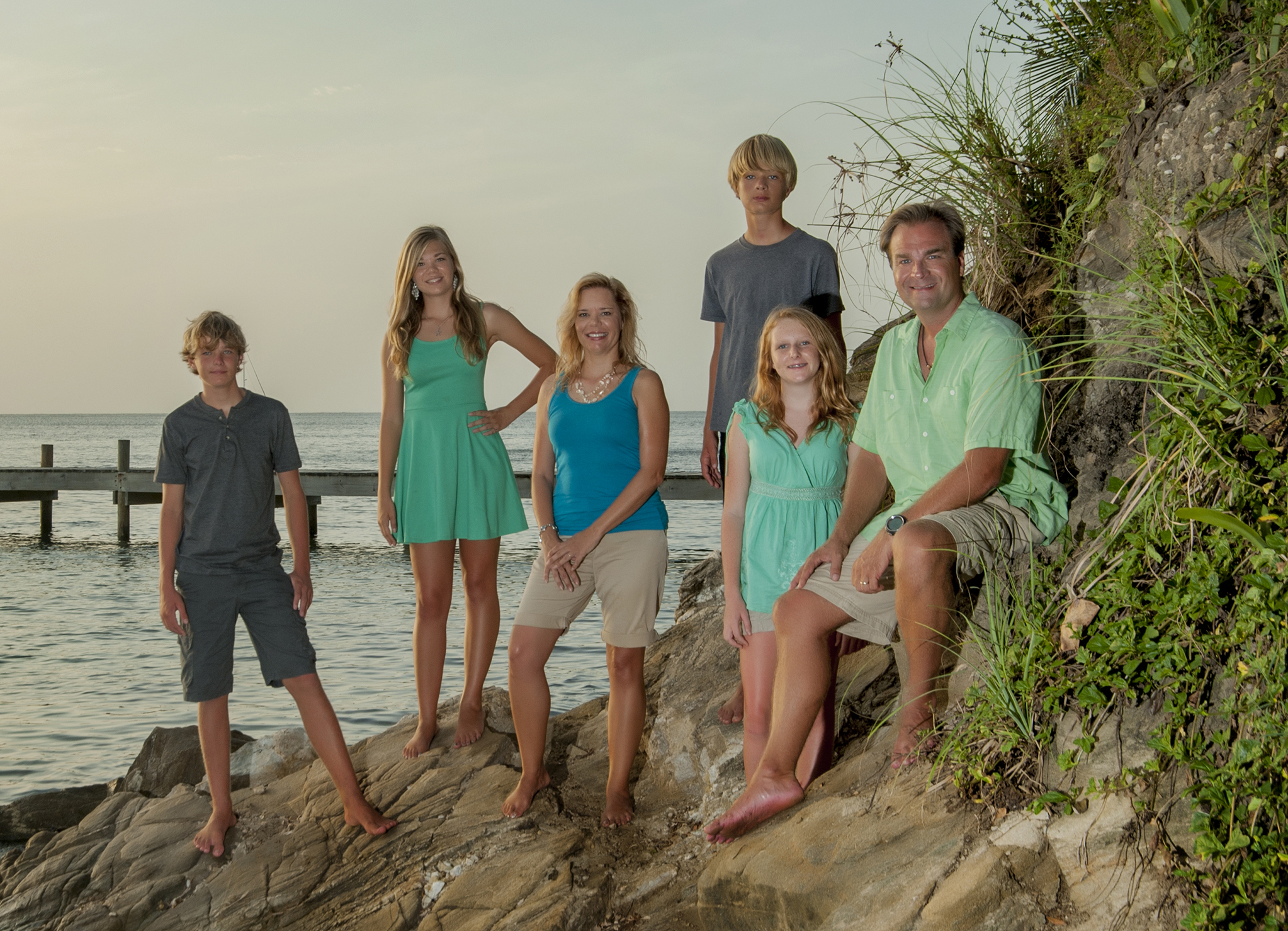 www.ROATANMISSION.com